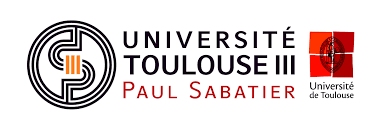 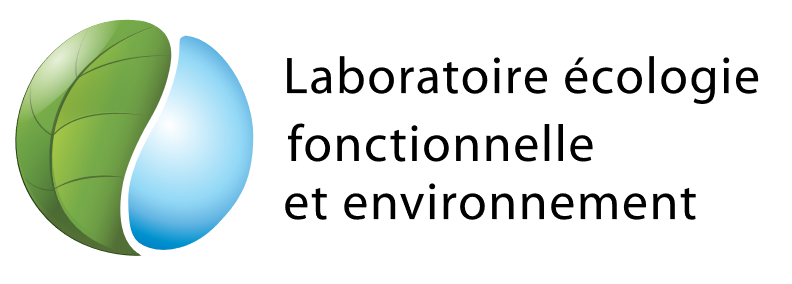 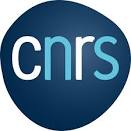 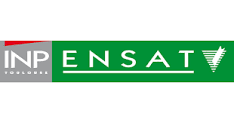 Modélisation(s) du transfert de 137Cs dans un continuum sol-rivière (ModelS-137)
Application au bassin versant de l’Ardèche

H. Lepage1, F. Guillory1, L. Garcia-Sanchez1, V. Nicoulaud Gouin1, D. Mourier1, F. Giner1
S. Sauvage2, J-M Sanchez Perez2, G. Le Roux2, M. Guiresse2

1 Laboratoire de Recherche sur les Transferts des Radionucléides dans les écosystèmes Aquatiques (IRSN)
2 Laboratoire d'Ecologie Fonctionnelle et Environnement (UMR 5245 CNRS/UPS/INPT)
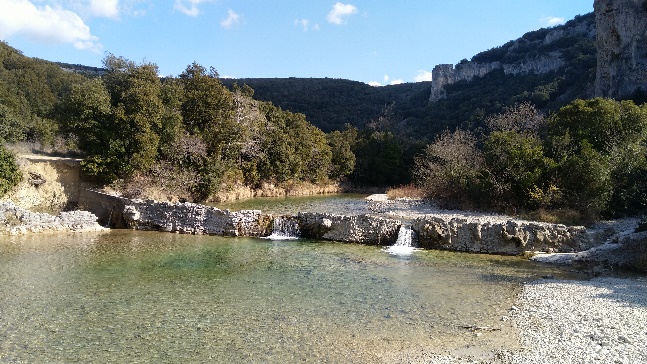 Contexte : conséquence d’un accident nucléaire sur un bassin versant
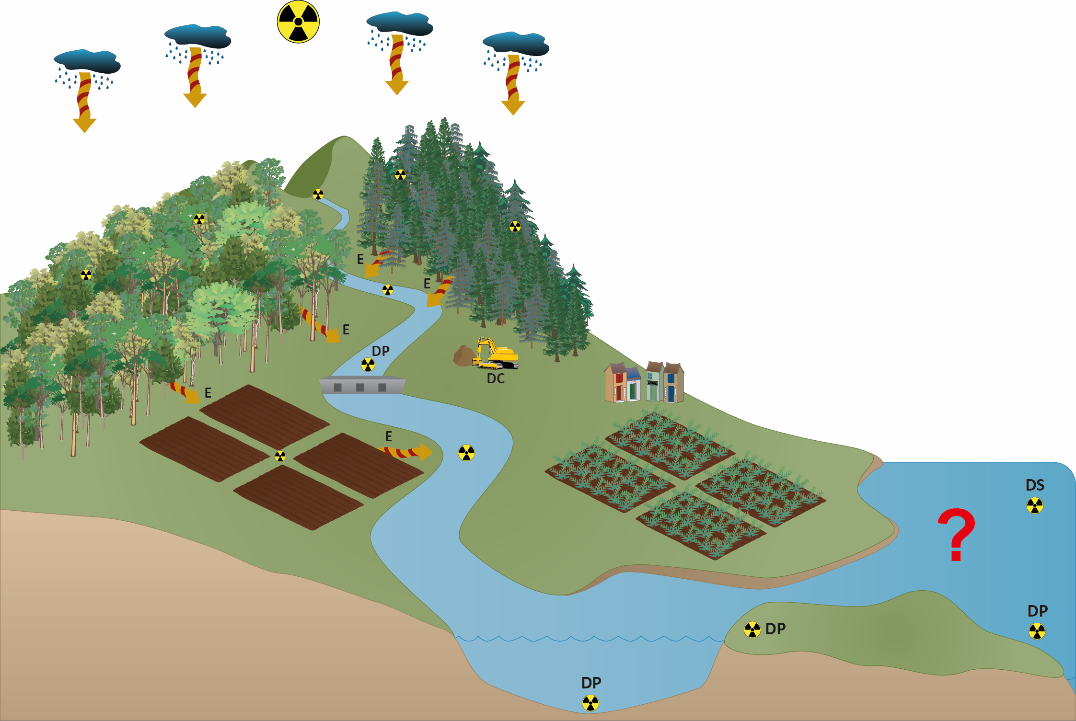 Pour de nombreuses raisons (sanitaire, économique, sociale…) il est nécessaire de modéliser les transferts dans l’environnement et de connaitre l’évolution de la contamination dans le temps
Modélisation(s) du transfert de 137Cs dans un continuum sol-rivière (ModelS-137) - Colloque NEEDS - 23-25 mai 2022
2/8
Modélisation au sein de plusieurs compartiment  …
Atmosphérique
Terrestre
Aquatique
Marin
Modélisation(s) du transfert de 137Cs dans un continuum sol-rivière (ModelS-137) - Colloque NEEDS - 23-25 mai 2022
3/8
…  et aux interfaces
Atmosphérique
Terrestre
Aquatique
Marin
Modélisation(s) du transfert de 137Cs dans un continuum sol-rivière (ModelS-137) - Colloque NEEDS - 23-25 mai 2022
3/8
Focus sur l’interface Sol-Rivière
Atmosphérique
Terrestre
Aquatique
Marin
Modéliser la concentration particulaire (le flux) de césium-137 dans les MES de l’Ardèche
Modélisation(s) du transfert de 137Cs dans un continuum sol-rivière (ModelS-137) - Colloque NEEDS - 23-25 mai 2022
3/8
Quelle(s) approche(s) pour modéliser le continuum Sol-Rivière ?
Modèles « boite noire »
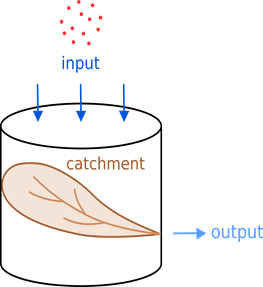 Chow et al., 1988
Modélisation(s) du transfert de 137Cs dans un continuum sol-rivière (ModelS-137) - Colloque NEEDS - 23-25 mai 2022
4/8
Quelle(s) approche(s) pour modéliser le continuum Sol-Rivière ?
Modèles « boite noire »
1) par fonction de transfert
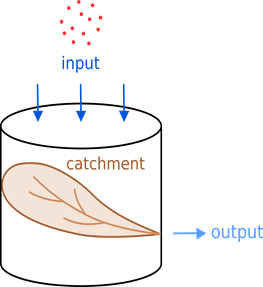 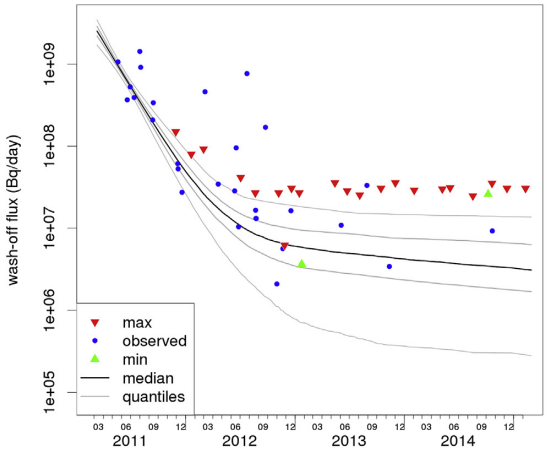 Delmas et al. 2016
Chow et al., 1988
Modélisation(s) du transfert de 137Cs dans un continuum sol-rivière (ModelS-137) - Colloque NEEDS - 23-25 mai 2022
4/8
Quelle(s) approche(s) pour modéliser le continuum Sol-Rivière ?
Modèles « boite noire »
1) par fonction de transfert
2) par machine learning
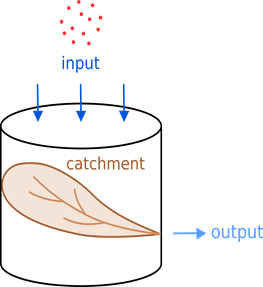 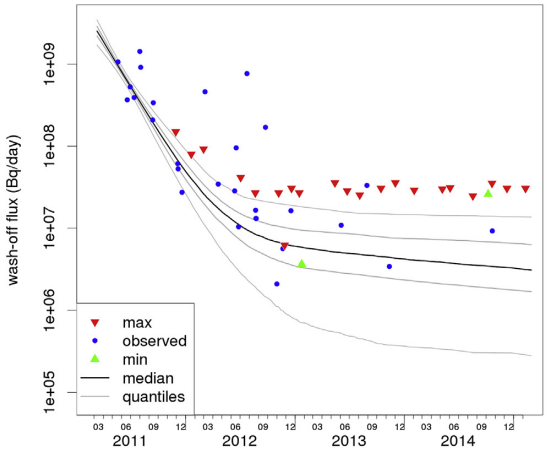 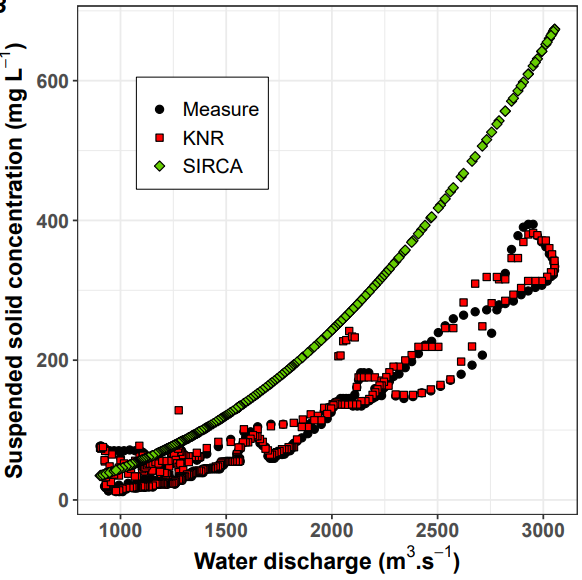 Delmas et al. 2016
Chow et al., 1988
Lepage et al. submitted
Modélisation(s) du transfert de 137Cs dans un continuum sol-rivière (ModelS-137) - Colloque NEEDS - 23-25 mai 2022
4/8
Quel(s) approche(s) pour modéliser le continuum Sol-Rivière ?
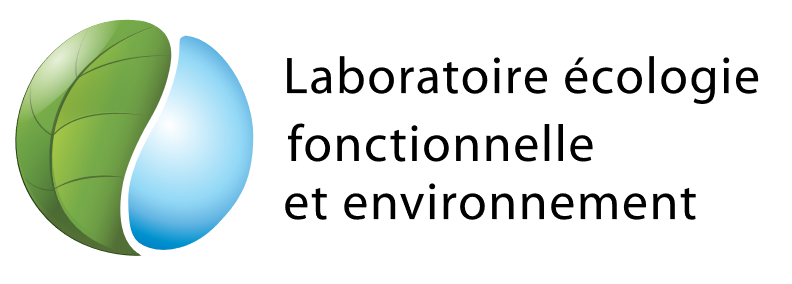 Modèle conceptuel à base physique
3) Soil and Water Assessment Tool (SWAT)
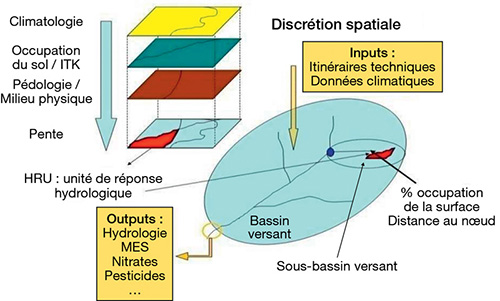 Modélisation(s) du transfert de 137Cs dans un continuum sol-rivière (ModelS-137) - Colloque NEEDS - 23-25 mai 2022
5/8
[Speaker Notes: Langmuir and Freundlich equations]
Quel(s) approche(s) pour modéliser le continuum Sol-Rivière ?
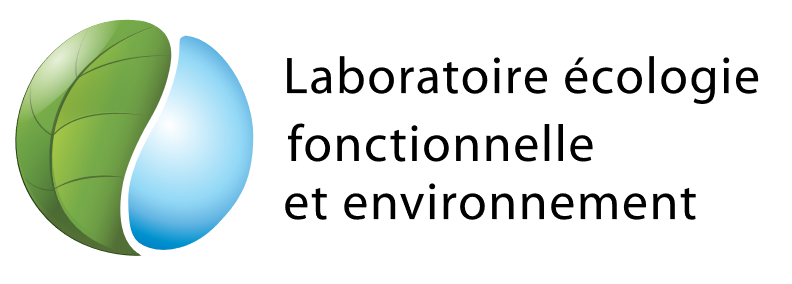 Modèle conceptuel à base physique
3) Soil and Water Assessment Tool (SWAT)
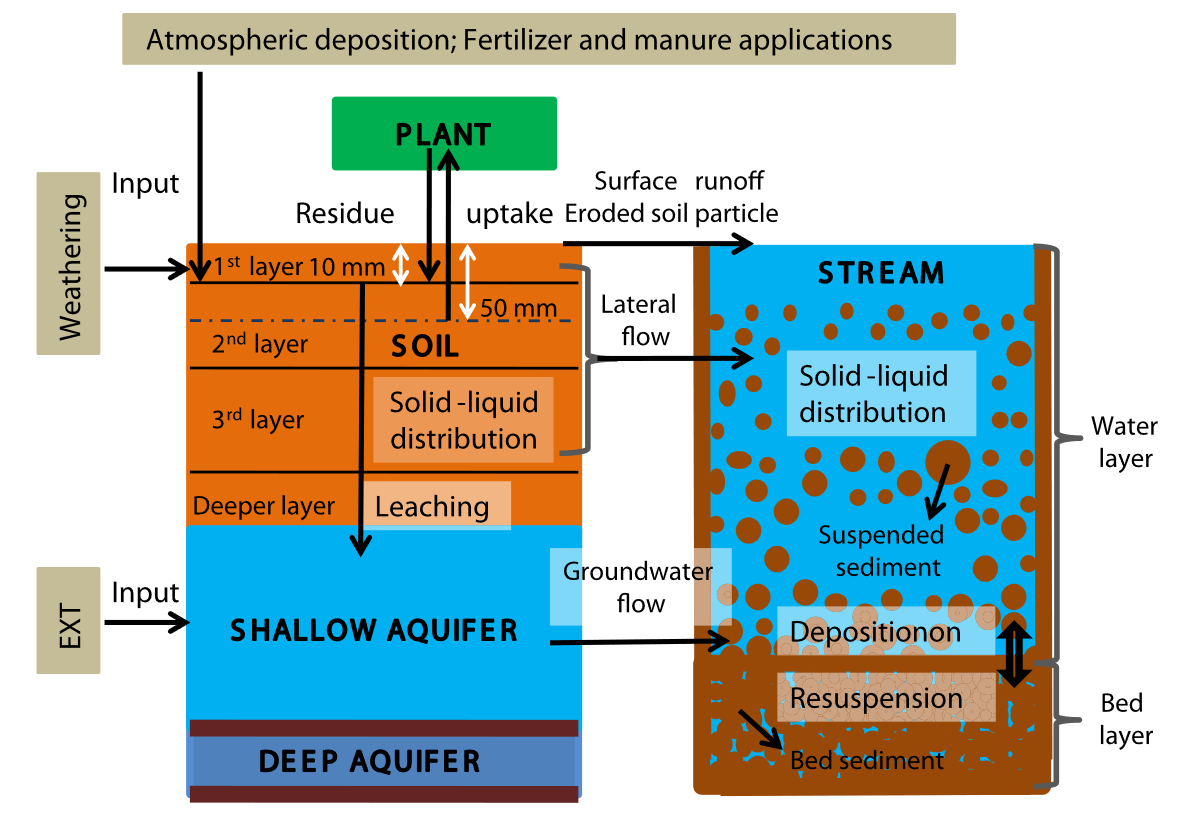 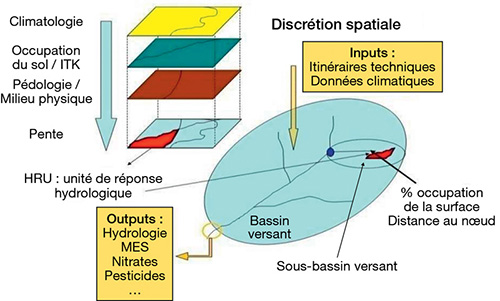 Modélisation du potassium (analogue du 137Cs) - Wang et al. 2016
Modélisation(s) du transfert de 137Cs dans un continuum sol-rivière (ModelS-137) - Colloque NEEDS - 23-25 mai 2022
5/8
[Speaker Notes: Langmuir and Freundlich equations]
Cas d’application : le bassin versant de l’Ardèche (affluent du Rhône)
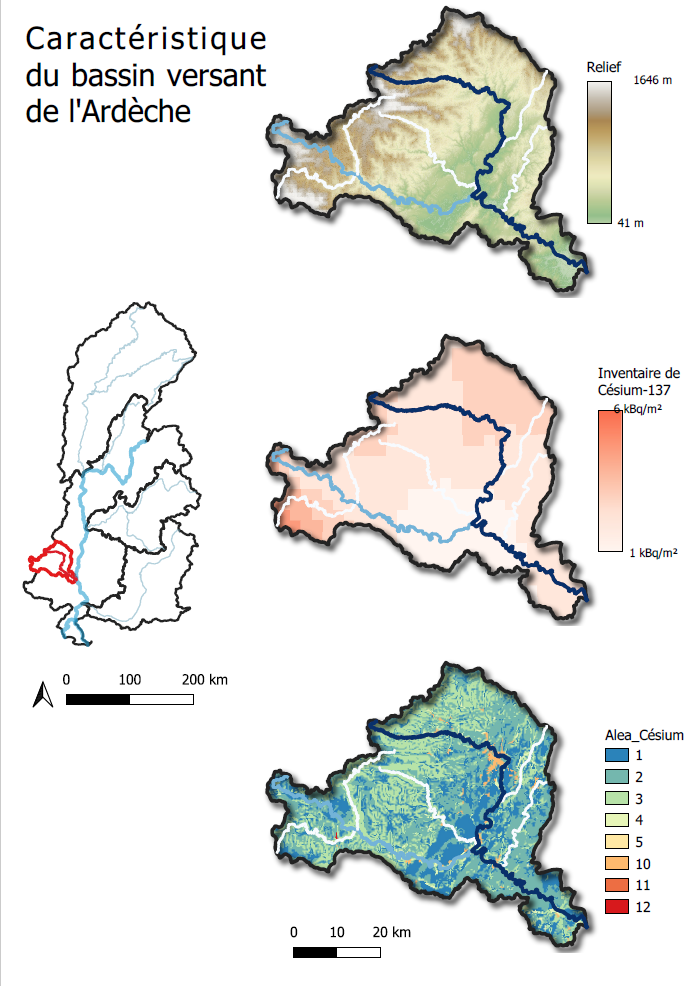 Suivi dans le cadre de l’Observatoire des Sédiments du Rhône
L’une des principales sources d’apport de particules dans le Rhône
La majorité du transport particulaire se produit lors des épisodes cévenols au printemps et à l’automne.
Avec une variation du 137Cs selon l’hydrologie



Taille « moyenne » 2400 km²
Contexte post-accidentel (2 – 15 Bq kg-1)
Terme source « inconnu » (diapo suivante)
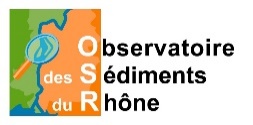 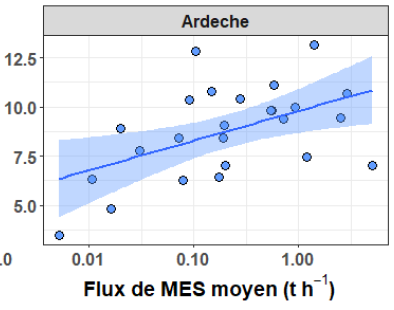 Modélisation(s) du transfert de 137Cs dans un continuum sol-rivière (ModelS-137) - Colloque NEEDS - 23-25 mai 2022
6/8
Détermination du terme source : campagne de prélèvement de sols
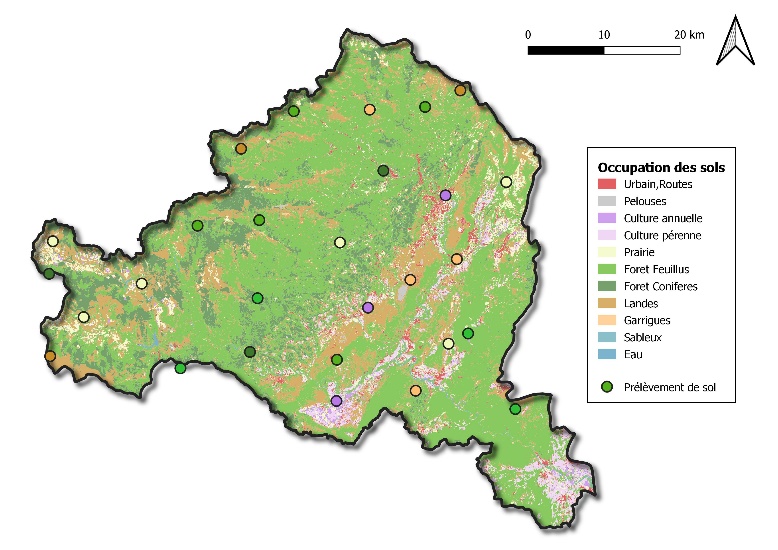 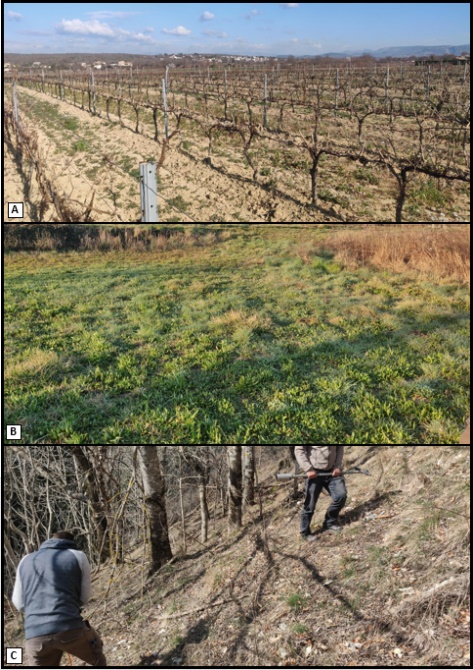 Analyses :

Spectrométrie gamma (137Cs, 210xPb)
Granulométrie
%Carbone
Isotopie du plomb
Modélisation(s) du transfert de 137Cs dans un continuum sol-rivière (ModelS-137) - Colloque NEEDS - 23-25 mai 2022
7/8
Perspectives
Appliquer les modèles (attente retour des analyses), comparer les résultats aux mesures in-situ et évaluer leur pertinence

Evaluer les taux d’érosion et sources de sédiments (couplé avec travaux de l’Observatoire des Sédiments du Rhône).

Permettre d’avoir une base solide pour accompagner une thèse qui commencera en octobre 2022 et qui vise à appliquer le modèle SWAT et développer un module « radionucléide » sur les bassins versants du Rhône et de Fukushima
Modélisation(s) du transfert de 137Cs dans un continuum sol-rivière (ModelS-137) - Colloque NEEDS - 23-25 mai 2022
8/8